CMPE 280Web UI Design and DevelopmentFebruary 11 Class Meeting
Department of Computer EngineeringSan Jose State UniversitySpring 2020Instructor: Ron Mak
www.cs.sjsu.edu/~mak
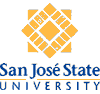 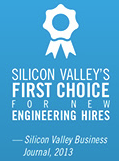 1
Sessions
Each time a user requests a page from your web application, there is a separate and isolated request and response.

To provide a good user experience (UX), your web app must maintain a conversation.
Remember information from one request to another.
Otherwise, your application has severe amnesia.

For example, your application needs to remember that a user has already logged in.
2
Sessions, cont’d
The application can keep track of a logged-in user in a session.
A session records that a user is logged in so that each request doesn’t require a log in.

Each logged-in user is in a separate session.

When a request comes in, how can your web application determine which session (and therefore which user) the request belongs to?
3
Cookies
The first time a user makes a request to your web app, it creates a session for the user and generates a small piece of identifying data.
The data is sent back as part of the response.

The browser stores the identifying data in a local file called a cookie on the client machine.

Each subsequent request by the user includes the cookie data.
The web app uses the cookie data to identifywhich session and thereby which user.
4
Express Session Management
The Express express-session and cookie-parser packages do much of the work for us.

Maintain session data for each user.
Manage cookie data.
Use cookie data to identify the right session.
5
Simple Cookie Example
In this example, the express-session package keeps each user’s page visit count in a session.
Sessions are stored in memory.

Cookie data included with each visit (request) determines which session.

When the server restarts, the counts are lost.

More persistent solutions?
Write the counts into a database.
Write the counts into the cookies.
6
Simple Cookie Example, cont’d
app.js
var express = require('express');
var cookieParser = require('cookie-parser');
var session = require('express-session');

var app = express();
app.use(cookieParser());
app.use(session( {secret: "String for encrypting cookies."} ));
7
Simple Cookie Example, cont’d
app.js
app.get('/', function(req, res)
{
    if (req.session.page_views)
    {
        req.session.page_views++;
        res.send("You visited this page " + 
                 req.session.page_views + " times");
        console.log('Cookies: ', req.cookies);
    } 
    else 
    {
        req.session.page_views = 1;
        res.send("Welcome to this page for the first time!");
    }
});

app.listen(3000);
The express-session package
uses the cookie data to 
determine which session to use.
We add page_views
to a new session.
Demo
8
User Authentication
Many applications require new users to register.
You can store registered users in a database.

Registered user then must log in each time to use the application.
The application uses a session to record that a user is logged in.

Only logged in users are allowed to do certain things, such as visit “protected pages” of the application.
9
User Authentication Example
We introduce the use of page templates.
The .jade template files are views.

Express uses the Jade template engine to dynamically generate HTML pages from the page templates.
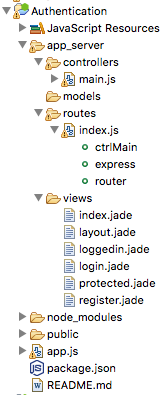 10
User Authentication Example, cont’d
Packages:
express-session
cookie-parser
jade
"dependencies": {
    "body-parser": "~1.18.2",
    "cookie-parser": "^1.4.3",
    "debug": "~2.6.9",
    "express": "~4.15.5",
    "express-session": "^1.15.6",
    "jade": "~1.11.0",
    "line-reader": "^0.4.0",
    "serve-favicon": "~2.4.5"
  }
11
User Authentication Example, cont’d
var express = require('express');
var path = require('path');
var bodyParser = require('body-parser');
var cookieParser = require('cookie-parser');
var session = require('express-session');
var index = require('./app_server/routes/index');
var app = express();
//View engine setup
app.set('views', path.join(__dirname,'app_server','views'));
app.set('view engine','jade');
app.use(bodyParser.json());
app.use(bodyParser.urlencoded({ extended:true})); 
app.use(express.static(path.join(__dirname,'public')));
app.use(session( {secret:"String for encrypting cookies."} ));
app.use('/', index);
module.exports = app;
app.listen(3000);
app.js
12
User Authentication Example, cont’d
app_server/routes/index.js
var express = require('express');
var router = express.Router();
var ctrlMain = require("../controllers/main");
/*
 * GET home page.
 */
router.get('/', ctrlMain.index);
/*
 * GET registration page.
 */
router.get('/register', ctrlMain.get_register);
/*
 * POST registration page.
 */
router.post('/register', ctrlMain.post_register);
13
User Authentication Example, cont’d
app_server/routes/index.js
/*
 * GET login page.
 */
router.get('/login', ctrlMain.get_login);
/*
 * POST login page.
 */
router.post('/login', ctrlMain.post_login);
/*
 * GET logout page.
 */
router.get('/logout', ctrlMain.get_logout);
/*
 * GET protected page.
 */
router.get('/protected', ctrlMain.loggedIn, ctrlMain.get_protected);
module.exports = router;
14
User Authentication Example, cont’d
app_server/controllers/main.js
var registeredUsers = [];

module.exports.loggedIn = function(req, res, next)
{
   console.log("Checking if logged in:");
   if (req.session.user)
   {
       // Proceed if the user is logged in.
       console.log("Logged in: "); 
       console.log(req.session.user);
       next(); 
   } 
   else 
   {
       console.log("Not logged in");
       res.send("You must first log in.");
   }
};
15
User Authentication Example, cont’d
app_server/controllers/main.js
/*
 * GET home page.
 */
module.exports.index = function(req, res, next) 
{
   res.render('index', {title:'Authentication Demo'});
   console.log('Cookies: ', req.cookies);
};
/*
 * GET registration page.
 */
module.exports.get_register = function(req, res)
{
   res.render('register',
              {message:"Please register!"});
};
16
User Authentication Example, cont’d
app_server/views/layout.jade
doctype html
html
 head
   title = title
   link(rel='stylesheet', href='/stylesheets/style.css')
 body
   block content
app_server/views/index.jade
extends layout
block content
  h1= title
  p Welcome to the #{title}
17
User Authentication Example, cont’d
app_server/views/register.jade
html
  head
     title Registration
  body
     if(message)
        h4 #{message}
        form(action = "/register" method = "POST")
            input(name = "username" type = "text" required 
                  placeholder = "username")
            input(name = "password" type = "password" required 
                  placeholder = "password")
            button(type = "Submit") Register me!
18
User Authentication Example, cont’d
app_server/controllers/main.js
/*
 * POST registration page.
 */
module.exports.post_register = function(req, res)
{
   if (!req.body.username || !req.body.password)
   {
       res.status("400");
       res.send("Invalid details!");
   } 
   else 
   {
       // Create an array of users with matching usernames.
       var matches = registeredUsers.filter(function(user)
                     {
                        return user.username === req.body.username;
                     });
19
User Authentication Example, cont’d
// If there is a match, the user has already registered.
       if (matches.length > 0)
       {
           res.render('register', 
                      {message:"User already registered!"});
       }
        
       // Register a new user.
       else
       {
           var newUser = { username: req.body.username, 
                           password: req.body.password };
           registeredUsers.push(newUser);
           console.log("New user:"); 
           console.log(newUser);
           console.log("Registered users:"); 
           console.log(registeredUsers);
           res.redirect('/login');
       }
   }
};
app_server/controllers/main.js
20
User Authentication Example, cont’d
/*
 * GET login page.
 */
module.exports.get_login = function(req, res)
{
   res.render('login', { message:"Please log in!"});
};
/*
 * POST login page.
 */
module.exports.post_login = function(req, res)
{
   console.log("Registered users:"); console.log(registeredUsers);
   console.log("Logging in: " + req.body.username + "/" 
                              + req.body.password);
app_server/controllers/main.js
21
User Authentication Example, cont’d
// Create an array of users with matching credentials.
   var matches = registeredUsers.filter(function(user)
                 {
                     return    (user.username === req.body.username) 
                            && (user.password === req.body.password);
                 });
    
   console.log("Matching credentials: "); console.log(matches);
    
   if (matches.length === 0)
   {
       res.render('login', {message:"Invalid credentials!"});
   }
   else
   {
       // The user is logged in for this session.
       req.session.user = matches[0];
       console.log("Sucessfully logged in:"); 
       console.log(req.session.user.username);
        
       res.render('loggedin', 
                  {name: req.session.user.username});
   }
};
22
app_server/controllers/main.js
User Authentication Example, cont’d
html
  head
     title Login
  body
     if(message)
        h4 #{message}
        form(action = "/login" method = "POST")
            input(name = "username" type = "text" required 
                  placeholder = "username")
            input(name = "password" type = "password" required 
                  placeholder = "password")
            button(type = "Submit") Login
app_server/views/login.jade
html
  head
     title Logged in page
  body
     p Hi, #{name}, you're now logged in.
     p You may visit the protected page.
app_server/views/loggedin.jade
23
User Authentication Example, cont’d
/*
 * GET logout page.
 */
module.exports.get_logout = function(req, res)
{
   console.log("Logging out:");
    
   if (req.session.user)
   {
       var name = req.session.user.username;
       console.log(name);
        
       req.session.destroy(function()
       {
           console.log(name + " logged out.");
       });
        
       res.send(name + " is now logged out.");
   }
   else
   {
       console.log("Nobody is currently logged in!");
       res.send("Nobody is currently logged in!");
   }
};
app_server/controllers/main.js
24
User Authentication Example, cont’d
app_server/controllers/main.js
/*
 * GET protected page.
 */
module.exports.get_protected = function(req, res)
{
   res.render('protected', { name: req.session.user.username });
};
25
User Authentication Example, cont’d
app_server/views/protected.jade
html
  head
     title Protected page
  body
     p Hi, #{name}!
     p Welcome to the protected page.
26
The Document Object Model (DOM)
Your web browser represents the contents of an HTML page internally using the Document Object Model (DOM).
27
The DOM, cont’d
Several key objects of the DOM are children of the special window object.
Some important children of window:
28
Chrome and the DOM
Use the Chrome browser’s Developer Tools to manually manipulate the DOM.

Load any web page into the Chrome browser.
View  Developer  Developer Tools
Console tab

Enter 
Chrome displays the valid choices in a drop-down menu after you type each period.
document.body.style.backgroundColor="yellow"
Note: CSS uses background-color but DOM uses backgroundColor.
Demo
29
JavaScript, Again
Originally used only on the client side.

Interpreted by the browser.
Now available on the server via node.js.
Open-source V8 JavaScript engine developed for Google’s Chrome browser.

Syntax similar to Java.
interpreted
object-oriented
weakly typed
dynamic
30
JavaScript, Again, cont’d
Purposes

Validate user’s form input data
Provide interactivity
Modify existing HTML page

On the client side, you can write JavaScript code that directly manipulates the DOM.
31
Example JavaScript Code
js/backgroundcolor1.html
<!DOCTYPE html>
<html lang="en-US">
<head>
    <meta charset="UTF-8">
    <title>Background Color #1</title>
</head>

<body>
    <form action="">
        <fieldset>
            <legend>Color buttons</legend>
            <p>
                <input type="button" value="Red"
                       onclick="document.body.style.backgroundColor='red'" />
                <input type="button" value="Green"
                       onclick="document.body.style.backgroundColor='green'" />
                <input type="button" value="Blue"
                       onclick="document.body.style.backgroundColor='blue'" />
            </p>
        </fieldset>
    </form>
</body>
</html>
Button events
Event handlers
Demo
32
Example JavaScript Function
<!DOCTYPE html>
<html lang="en-US">
<head>
    <meta charset="UTF-8">
    <title>Background Color #2</title>
    <script type="text/javascript">
        function changeBGColor(color)
        {
            document.body.style.backgroundColor = color;
        }
    </script>
</head>

<body>
    <form action="">
        <fieldset>
            <legend>Color buttons</legend>
            <p>
                <input type="button" value="Red"
                       onclick="changeBGColor('red')" />
                <input type="button" value="Green"
                       onclick="changeBGColor('green')" />
                <input type="button" value="Blue"
                       onclick="changeBGColor('blue')" />
            </p>
        </fieldset>
    </form>
</body>
</html>
js/backgroundcolor2.html
Demo
33
JavaScript Variables
JavaScript variables are dynamically typed.

The type of a variable’s value is determined at run time.

What is the value of sum in each example?
var x = "1";
var y = "2";
var sum = x + y;
var x = 1;
var y = 2;
var sum = x + y;
34
Obtaining Text Input Field Values
<body>
    <form action="">
        <fieldset>
            <legend>User input</legend>
            <p>
                <label>First number:</label>
                <input id="first" type="text" />
            </p>
            <p>
                <label>Second number:</label>
                <input id="second" type="text" />
            </p>
            
            <p>
                <input type="button" value="Add version 1"
                       onclick="add1()" />
                <input type="button" value="Add version 2"
                       onclick="add2()" />
            </p>
        </fieldset>
    </form>
</body>
js/adds1.html
35
Obtaining Text Input Field Values, cont’d
<head>
    <meta charset="UTF-8">
    <title>Add Versions #1</title>
    <script type="text/javascript">
        function add1()
        {
           var x   = document.getElementById("first").value;
           var y   = document.getElementById("second").value;
           var sum = x + y;
           alert(x + " + " + y + " = " + sum);
        }
        
        function add2()
        {
           var x   = parseInt(document.getElementById("first").value);
           var y   = parseInt(document.getElementById("second").value);
           var sum = x + y;
           alert(x + " + " + y + " = " + sum);
        }
    </script>
</head>
js/adds1.html
Demo
36
Modifying the DOM
<body>
    <form action="">
        <fieldset>
            ...
        </fieldset>
    </form>
    <div id="outputDiv">
        <p>Output will appear here.</p>
    </div>
</body>
js/adds2.html
37
Modifying the DOM, cont’d
<head>
    ...
    <script type="text/javascript">
        function outputSum(x, y)
         {
             var sum = x + y;
             document.getElementById("outputDiv").innerHTML =
                "<p><strong>" + 
                     x + " + " + y + " = " + sum + 
                "</strong></p>";
         }  
  
        function add1()
        {
           var x = document.getElementById("first").value;
           var y = document.getElementById("second").value;
           outputSum(x, y);
        }
        
        ...
    </script>
</head>
js/adds2.html
Demo
38
Viewing Generated Source Code
Use JavaScript to modify the DOM via an object’s innerHTML property.

The browser’s View Source command shows the original unmodified HTML.

Use the browser’s Inspect Element commandinstead to see the modified HTML.
Demo
39
JavaScript Equalities: == vs. ===
Strict equality: ===
Both type and value must be the same.
Examples:


Loose equality: ==
Performs type conversion.
Only the values must be the same.
Examples:
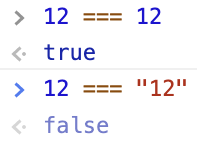 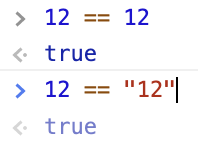 40